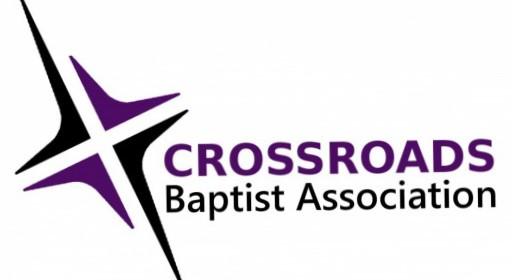 2024 Camp Leadership  Application
(Please Print)
Page 1/6
Youth who are applying to be Youth Camp leaders must be 18 years old or older.
Youth who are applying to be Children's Camp leaders must be 17 years old or older. You must attend Youth Camp if you are 17 years old too. ALL CAMP LEADERSHIP APPLICATIONS DEADLINE IS JULY 1, 2024

Staff are free to stay and serve at camp with no cost, but if you would like to make a donation, it would be greatly appreciated. 

Please choose which camp(s) 
Youth Camp: July 22th - 26th (Completed 7th - 12th Grade)
Children’s Day Camp: July 27th (Completed K-2nd)
Children’s Camp: July 28th - July  31st  (Completed 3rd - 6th Grade) 

Contact Information:
Name _________________________________________________________________________
  First 					Middle 				Last

Position Desired _________________________________ Age Preference _________________ 

Date of Birth________________  Age__________ Gender___________ T-shirt size__________

Height____________ Weight___________ Eye color_____________

Email__________________________________________________________________________

Address___________________________________________________ City ________________

State ___________ Zip __________ Phone___________________________________________

Occupation ________________________ Spouse Name _______________________________
Camp Staff

Camp Administrator 	Youth Camp Directors		
Katie Riley			Michael Hunt & Jacob Moseley	
660-414-7376		660-651-303     573-819-9605
For more information or questions please contact any of the above or email crossroadsbaptistcamps@gmail.com
Camp Leadership Application
(Please Print)
Page 2/6
Emergency Information:
In Case of an Emergency Contact______________________________________________________

Relationship __________________________ Phone ________________________________________

Health Information:

Do you have any known allergies or unable to take any medications? Yes/No
	If yes, what?____________________________________________________________________

Do you take any medications regularly? Yes/No
	If yes, what medications and for what reason?_____________________________________

____________________________________________________________________________________

____________________________________________________________________________________

List any other medical condition(s) that would be helpful for us to know_____________________

____________________________________________________________________________________

Medical Insurance coverage through:

Insurance Company__________________________________________________________________

Name on Insurance Policy_____________________________________________________________

Insurance Company Phone Number____________________________________________________

Policy Number_______________________________________________________________________ 

(PLEASE ATTACH A COPY OF YOUR  INSURANCE CARD TO THIS FORM)
Camp Leadership Application
(Please Print)
Page 3/6
(PLEASE ATTACH A COPY OF YOUR INSURANCE CARD TO THIS FORM) 

Health Information Continued

I ________________________________________, will be attending Crossroads Baptist

Association (CBA) Children’s or Youth Camp. In the event that I should need emergency medical attention, CBA and/or any one of its agents or employees is hereby authorized to provide such emergency care, including medical, dental, surgical care or hospitalization to him/her as is suggested by a doctor, nurse or other health care professional.
If such emergency care is provided, I understand that my health insurance information will be given  to the health care professional and that any expenses not covered by my insurance shall be my responsibility. I understand that CBA will not be obligated to pay either the health care professional or me for any medical expenses incurred.
Furthermore, in consideration of my child being allowed to attend camp, i hereby waive any and all causes for action, rights, claims, or suits which I may have against CBA, its agents or employees as a result of injury/medication reaction to my child or arising from the decision of CBA, its agents or employees to consent for provisions of emergency medical for me.


Signature______________________________________________ Date________________________

Christian Experience:

Are you a Christian? Yes/No If yes, how long have you been a Christian? _____________________

Member of what church?___________________________________________ How long? _________

Pastor’s Name_______________________________________________________________________

Church Phone Number _______________________________________________________________

Church Address______________________________________________________________________
Camp Leadership  Application
(Please Print)
Page 4/6
COVID-19 ACKNOWLEDGMENT

The novel coronavirus, COVID-19 has been declared a worldwide pandemic by the World Health Organization. COVID-19 is extremely contagious and is believed to be spread mainly through person-to-person contact. As a result, the federal, state, and local governments and federal and state health agencies recommend social distancing and have, in many locations, prohibited the congregation of groups of people. 

Crossroads Baptist Association Church Camps has put in place preventive measures to reduce the spread of COVID-19, however, the camp cannot guarantee that you or your child(ren) will not become infected with COVID-19. Further, attending Crossroads Baptist Association Church Camps could increase your risk and/or your children’s risk of contracting COVID-19. 

By signing this agreement, I acknowledge the contagious nature of COVID-19 and voluntarily assume the risk that I and/or my child(ren) may be exposed or infected by COVID-19 by attending Crossroads Baptist Association Church Camps and that such exposure or infection may result in personal injury, illness, permanent disability, and death. I understand that the risk of becoming exposed or infected by COVID-19 at Camp may result from the actions, omissions, or negligence of myself or others, including, but not limited to, Camp Staff, and other campers.  

I voluntarily agree to assume all of the foregoing risks and accept sole responsibility for any injury to my child(ren) or myself (including, but not limiting to, personal injury, disability, and death), illness, damage, loss, claim, liability, or expense, of any kind that I, or my child(ren) may experience or incur in connection with my or my child(ren)’s attendance at Crossroads Baptist Association Camp. On my behalf, and on the behalf of my children, I hereby release, covenant not to sue, discharge, and hold harmless Crossroads Baptist Association Camp, its Camp staff, agents, and representatives, of and from the Claims, including all liabilities, claims, actions, damages, cost, or expenses of any kind arising out of or relating thereto. I understand and agree that this release includes any Claims based on the actions, omissions, or negligence of Crossroads Baptist Association Camp, its Camp staff, agents, and representatives, whether a COVID-19 infection occurs before, during, or after participation at Crossroads Baptist Association Camp. 




Signature_________________________________________________________________________
Camp Leadership Application
(Please Print)
Page 5/6
Christian Experience Continued:

Briefly share your salvation experience and how God is continuing to work in you life today.





If called upon, would you be able to lead someone to Christ with the use of Scripture?
	Yes/No

What church activities have you led or assisted in?




Briefly share why you want to serve at Crossroads Baptist Association Children and/or Youth camp?




Reference Information:
Please list 2 adults other than relatives. Include a teacher if you're a student and supervisor if you’re employed.

Name 			Address						Phone

_______________________________________________________________________________

_______________________________________________________________________________
Camp Leadership Application
(Please Print)
Page 6/6
The following questions are required by our insurance company

Have you ever been formally accused of child molestation?  Yes/No

To your knowledge, have you been involved in a situation that could lead to charges of child molestation against you?   Yes/No

Background Checks:

Crossroads Baptist Association requires ALL camp staff (18 years and older) to submit a background check. The minimal fee for this is $5.95. Deadline for background checks is 
JULY 14, 2024. Background checks need to be renewed every 3 years. Any staff without a background check on file will NOT be permitted to camp. 



Please read the following before signing your name.

	I realize that if I am accepted to serve at Crossroads Baptist Association Children and/or Youth Camp. I will be expected to comply with camp rules and attend all camp leader training sessions. 

Signature______________________________________________ Date________________________


Pastor: I have interviewed this person to the best of my knowledge, the facts listed in this application are true, I recommend this person for the position he/she is applying for.

Signature______________________________________________ Date________________________
Registrations for YOUTH and CHILDRENS CAMP begin @ 3:00
DAY CAMP: Registration @  9:00 Pickup @ 6:00


Please plan to attend our camp staff meeting @ FBC Moberly
July 14th @ 2:00pm